Evidence & Outcomes from the Supported Housing Review
A community led approach to supported housing 
- Haringey



19th September 2018
haringey.gov.uk
What is Supported Housing?
For the purpose of the review;

Short-term services (referred to as Housing-Related Support or HRS); up to 2 years - for single homeless adults, young people, domestic violence, mental health, substance misuse and offending. Includes refuges, hostels, foyers etc
Mid-term services; more than 2 years – for clients groups such as people with learning disabilities, physical disabilities, mental health. 
Long-term services; ‘lifetime’ – for older people and people with learning and/or physical disabilities. Includes sheltered housing, Extra Care etc
	
Residential care homes, crisis/recovery houses & general needs housing were not within direct scope of the review.
Supported Housing in Haringey
[Speaker Notes: At the time, the review became more focussed on those groups of people where there was a mutual priority across housing and social care.]
Background
The Supported Housing Review commenced in January 2016 as a joint project between Adults & Housing; it was a project intended to highlight the particular connection between housing and health for vulnerable people
It’s purpose was to consider supply & demand, and the efficacy of support models & built environments for a range of client groups & service types
Complemented & contributed to Housing & Homelessness Strategies, Homelessness Delivery Plan and redesign work around assistive technology models
The review concluded in March 2017 with a suite of recommendations which were approved by Cabinet.
Although many of the recommendations have now been delivered, or are in progress, the analysis the review generated is still relevant
The Care Act 2014
The Care Act 2014 is by far the most wide-ranging legislation affecting adult social care and related partners. It consolidated existing legislation and provided a more systematic focus on the “wellbeing” of all adults, including informal carers of those with eligible care needs. The Care Act 2014 frames the role of the local authority as one of system leadership. 
It extends beyond the responsibility of Adult Social Services to meet eligible care needs – wellbeing is broadly defined and all areas of the council have a role to play in:
Promoting individual well-being
Preventing needs for care and support
Promoting integration of care and support with health services etc.
Providing information and advice
Promoting diversity and quality in provision of services
Co-operating with relevant partners
One key development was the introduction of more systematic safeguarding arrangements so key organisations and individuals with responsibilities for adult safeguarding can agree on how they must work together and what roles they must play to keep adults at risk safe. 
Another key element introduced by the Care Act was the market shaping duty placed on local authorities, underpinned by principles of: focusing on outcomes and wellbeing; protecting quality services; supporting sustainability; ensuring choice; co-production with partners.
The Homelessness Reduction Act 2017
The Homelessness Reduction Act 2017 will place new legal duties on English councils so that everyone who is homeless or at risk of homelessness will have access to meaningful help, irrespective of their priority need status, as long as they are eligible for assistance. The Act will amend part VII of the Housing Act 1996 and is adapted from the model introduced in Wales in 2014.

The focus of the Act is prevention and the act extends this duty beyond Housing departments, placing a responsibility on a range of partners to identify and respond to homelessness threats and triggers:

A household is ‘threatened with homelessness’ if they are likely to become homeless within the next 56 days.
Local authorities must secure the provision of services that give appropriate information and advice about preventing homelessness, securing housing and legal rights
Personal Housing Plan (PHP) – anyone who is at risk of homelessness, regardless of priority need is entitled to a PHP to understand their housing and support needs and identify their housing options
Prevention Duty – the council is required to take reasonable steps to prevent homelessness for all homeless households
Relief Duty – the council is required to take reasonable steps to help all homeless households find accommodation for at least six months as a relief from homelessness
Duty to Refer – applies to statutory bodies and requires them to refer anyone at risk of homelessness within 56 days to the local Housing department (with their consent)
[Speaker Notes: Doesn’t remove previous legislation, but adds to it – a better deal for single people, earlier intervention.

Relevant for older people living in PRS or elsewhere but property is no longer suitable or landlord unwilling to put in adaptations etc.]
‘It’s purpose is to consider supply & demand, and the efficacy of support models & built environments for a range of client groups & service types’
supply & demand – do we have the right types of supported housing and housing support for vulnerable people? Are we utilising what we have effectively?
support models – are we delivering support that prevents homelessness and dependence? Do we deliver innovation & best practice?
built environments – is supported housing in the right places? Are we meeting modern standards? Are we using limited stock effectively?
Review Activities
Qualitative Study

Service User Surveys
Service User Focus Groups
Stakeholder Group
Literature/Policy Review
Best Practice Visits
Members Working Group
Quantitative Study

Population Analysis
Population in Need Analysis
Performance Analysis
Financial Modelling
Pilot Sites Appraisal (Ridge)
Cross-borough benchmarking
Since then…
A range of co-production activity has taken place, especially with older and younger people
A review of the Mental Health and Single Homeless Pathways was conducted
Data analysis has been updated to with reflect 2017/18 figures where available
A range of commissioning activity has taken place
Haringey’s Cabinet has changed
Key Findings – Supply & Demand
[Speaker Notes: Dementia figure below london and england]
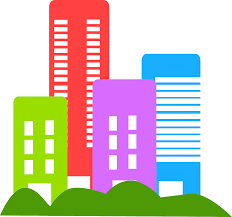 Competing demands - homelessness
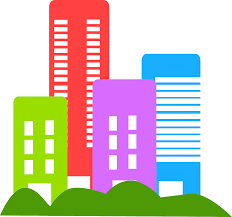 Key Findings – Support Needs & Models
What older people said…
I want to stay in my home, I’ve lived here for 30 years -  but it’s hard to manage my garden and the cleaning
I want access to health services nearer to where I live, why can’t someone arrange for a chiropodist to visit our scheme?
I’m not old yet, I don’t want to play bingo and have coffee mornings!
I want more choices about what my life looks like – who I see, when and where I get help with things.
Why would I want to live in sheltered housing, it’s full of old people!
We want more to do, there used to be activities and now they’ve all stopped
Key Findings – Built Environments
The Outcome
Housing Support Transformation
Summary Conclusions
The needs of our population change rapidly and our supported and specialist housing is not currently able to respond to this as it should

Housing support is often reactive to crisis and not proactive to life changes
We need to do more to enable & sustain housing independence 
There are disjointed pathways between housing support and social care
More can be done to prevent & break the cycle of homelessness
Supported and specialist housing is often in unsuitable buildings that are not fit for purpose or of high quality

We have a significant gap in suitable alternatives to residential care
Social isolation is a significant factor across need, built environments and outcomes
Supported housing should be contributing to positive housing, health and employment/education outcomes more consistently 
There is not enough housing choice for adults with disabilities
Supported housing doesn’t effectively contribute to our responsibilities under the Equality Act
Proposed Principles
Cross-cutting Prevention; housing support services will prevent homelessness, reduce demand on highly specialist housing and prevent escalation into residential care and unplanned hospitalisation. 
Community Inclusion; housing, with or without support, should reduce social exclusion, isolation, stigma and multiple disadvantage by securing social, work and wellbeing opportunities that bring diverse people and services together. 
Integrating Support & Care; bringing together services, professionals and built environments to create more robust pathways of housing support & care that enable people to remain in their communities and homes. Our approach should ensure that people don’t ‘fall through the net’ because of multiple or changing needs
Commissioning & Building for the Future; maximising the reach of resources to meet the changing demographics and support needs of Haringey residents.
Recommendations
Of particular relevance and/or synergy with the St Anns redevelopment project;

1. Create a Supported Housing Tenants Charter that sets out our commitments to ensure resident voices are heard and how they can actively contribute to the design of new models and buildings
2. Build on the proud LGBT history in Haringey by addressing as a priority the lack of data, professional training and visibility of the LGBT community 
4. The Housing Strategy commitment to building new supported housing should be rigorously explored for all new proposed development work in the borough
7d. MENTAL HEALTH; pilot the Psychologically Informed Environment approach to create a designated service for women with complex needs around trauma, substance use and homelessness. 
8a. LEARNING DISABILITY; deliver more in-borough alternatives to residential care, to enable independence and inclusion 
9b.OLDER PEOPLE; build 200 units of Extra-Care provision in the borough by exploring the potential for redevelopment of existing sheltered schemes for this purpose. 
9c.OLDER PEOPLE/YOUNG PEOPLE; explore the reconfiguration of one sheltered scheme into supported housing for young parents as an intergenerational service
[Speaker Notes: 20 recommendations which broadly feel across the four client groups 
Of those, 7 were about universal improvement to supported housing models, practice and commissioning]
Further Reading
Supported Housing Review Needs & Gaps Analysis

State of the Borough Profile

Haringey Joint Strategic Needs Assessment 

Haringey Health in All Policies Approach

Housing LIN report on Building Housing and Care for older LGBT+ people.

Housing LIN pages on designing and building housing for learning disabled adults